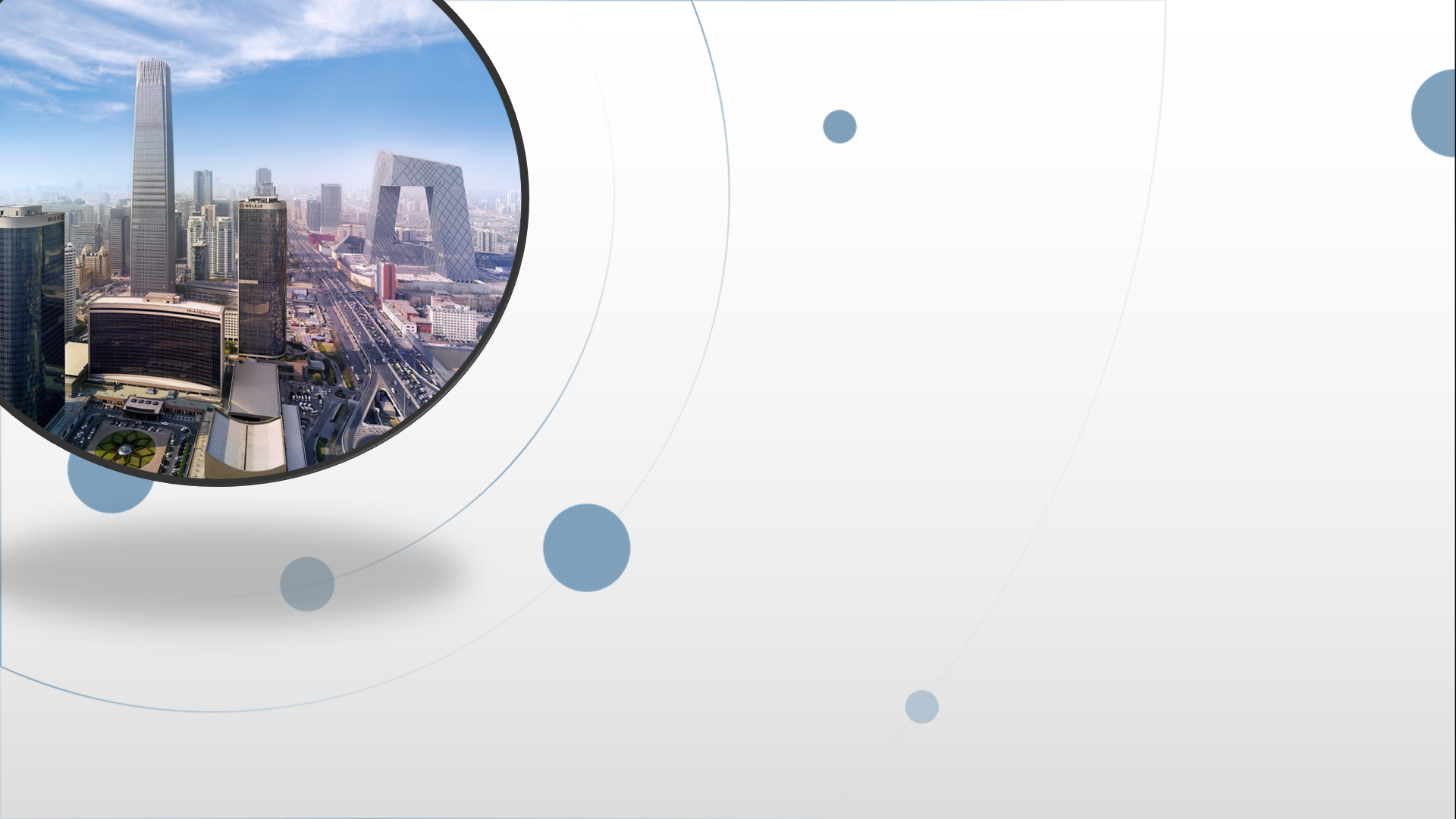 朝阳区线上课堂·高一年级语文
文言文阅读常见问题分析
对外经济贸易大学附属中学：尚姝雅
学习目标：
1.复习词类活用的相关用法，探究文言语段中的典型词类活用现象；
2.复习常见的几种特殊句式，探究文言语段中典型的特殊句式；
3.增强观察文言文词语活用、句子语序变化的意识，提高理解、翻译文言文的准确性。
一、词类活用
什么是词类活用？
    “词在具体的运用中， 遵循一定的语言习惯及措辞的习惯而临时改变其意义、词性和语法性能，即甲类词当乙类词运用。”

为什么文言文中会出现词类活用现象？
      许多学者认为主要是古代词汇不丰富和语法欠精密造成的。
复习课内词类活用现象：请你指出下列各句中的词类活用现象并翻译。
①侍中、侍郎郭攸之、费祎、董允等，此皆良实 ——《出师表》
②是故圣益圣，愚益愚——《师说》
③假舟楫者，非能水也——《劝学》
④况吾与子渔樵于江渚之上——《前赤壁赋》
⑤闻寡人之耳者，受下赏——《邹忌讽齐王纳谏》
⑥舞幽壑之潜蛟——《前赤壁赋》
⑦不耻相师——《师说》
⑧吾从而师之——《师说》
复习课内词类活用现象：请你指出下列各句中的词类活用现象并翻译。
①侍中、侍郎郭攸之、费祎、董允等，此皆良实。良实:形容词作名词（善良诚实的人）②是故圣益圣，愚益愚                        圣；愚：形容词作名词（圣人；愚人）③假舟楫者，非能水也——《劝学》            水：名词作动词（游泳）
④况吾与子渔樵于江渚之上                    渔樵：名词作动词（捕鱼、砍柴）
⑤闻寡人之耳者，受下赏                 闻：使动用法（使······闻）         ⑥舞幽壑之潜蛟                              舞：使动用法（使······起舞）⑦不耻相师                                  耻：意动用法（以······为耻）
⑧吾从而师之                                师：意动用法（以······为师）
以上的词类活用，同学们是怎么判断出来的呢？
一、语法判断法
      汉语句子结构：
            （定语）主语[状语]谓语（定语）宾语
例：②是故圣益圣，愚益愚——《师说》
       ③假舟楫者，非能水也——《劝学》
       ④况吾与子渔樵于江渚之上——《前赤壁赋》
二、语境判断法
  根据上下语境，翻译中发现活用。
例：①侍中、侍郎郭攸之、费祎、董允等，此皆良实 ——《出师表》
⑤闻寡人之耳者，受下赏——《邹忌讽齐王纳谏》
⑥舞幽壑之潜蛟——《前赤壁赋》
⑦不耻相师——《师说》
⑧吾从而师之——《师说》
     使动用法, 是指谓语动词具有“使宾语怎么样” 的意思。
    意动用法就是“觉得宾语怎么样” ，相对应的解释是,      
     以······为······；认为·······是········, 把·······当作·······。
牛刀小试·词类活用
写出下列句中标红词的词类活用现象并解释。
（1）曰：“德何如，则可以王矣？”
曰：“保民而王，莫之能御也。”
曰：“若寡人者，可以保民乎哉？”
曰：“可。”
（2）王无异于百姓之以王为爱也。以小易大，彼恶知之？王若隐其无罪而就死地，则牛羊何择焉？
（3）闻其声，不忍食其肉，是以君子远庖厨也
（4）曰：“有复于王者曰：‘吾力足以举百钧，而不足以举一羽；明足以察秋毫之末，而不见舆薪。’则王许之乎？”
 （5）老吾老，以及人之老；幼吾幼，以及人之幼：天下可运于掌。诗云：‘刑于寡妻，至于兄弟，以御于家邦。’言举斯心加诸彼而已。
（6）抑王兴甲兵，危士臣，构怨于诸侯，然后快于心与？”
（7）曰：“为肥甘不足于口与？轻暖不足于体与？
（8）曰：“然则王之所大欲可知已：欲辟土地，朝秦楚，莅中国而抚四夷也。
（9）“然则小固不可以敌大，寡固不可以敌众，弱固不可以敌强。海内之地，方千里者九，齐集有其一；以一服八，何以异于邹敌楚哉？
（10）及陷于罪，然后从而刑之，是罔民也。
（11）五亩之宅，树之以桑，五十者可以衣帛矣； 
（12）谨庠序之教，申之以孝悌之义，颁白者不负戴于道路矣。
写出下列句中标红词的词类活用现象并解释。
（1）曰：“德何如，则可以王矣？” 曰：“保民而王，莫之能御也。”
曰：“若寡人者，可以保民乎哉？”
曰：“可。”
王：名词作动词（称王）
（2）王无异于百姓之以王为爱也。以小易大，彼恶知之？王若隐其无罪而就死地，则牛羊何择焉？
 小；大：形容词作名词（小的；大的）
（3）闻其声，不忍食其肉，是以君子远庖厨也
远：形容词作动词（远离）
（4）曰：“有复于王者曰：‘吾力足以举百钧，而不足以举一羽；明足以察秋毫之末，而不见舆薪。’则王许之乎？”
明：形容词作名词（视力）
（5）老吾老，以及人之老；幼吾幼，以及人之幼：天下可运于掌。诗云：‘刑于寡妻，至于兄弟，以御于家邦。’言举斯心加诸彼而已。
老；老：形容词作动词（尊敬）；形容词作名词（老人）
幼；幼：形容词作动词（爱护）；形容词作名词（孩子）
刑：名词作动词（通“型”，作榜样）
（6）抑王兴甲兵，危士臣，构怨于诸侯，然后快于心与？”危：使动用法（使·······陷于危险）
（7）曰：“为肥甘不足于口与？轻暖不足于体与？朝：使动用法（使······朝见）
（8）曰：“然则王之所大欲可知已：欲辟土地，朝秦楚，莅中国而抚四夷也。肥甘：形容词作名词（肥美甘甜的食物）      轻暖：形容词作名词（轻暖的衣服）
（9）“然则小固不可以敌大，寡固不可以敌众，弱固不可以敌强。海内之地，方千里者九，齐集有其一；以一服八，何以异于邹敌楚哉？
小：形容词作名词（小国）   大：形容词作名词（大国）
寡：形容词作名词（人少的国家）   众：形容词作名词（人多的国家）
弱：形容词作名词（弱国）   强：形容词作名词（强国）     服：使动用法（使······臣服）
（10）及陷于罪，然后从而刑之，是罔民也。
罔：同“网”，名词作动词（张开罗网陷害百姓）
（11）五亩之宅，树之以桑，五十者可以衣帛矣； 树：名词作动词（种树）
（12）谨庠序之教，申之以孝悌之义，颁白者不负戴于道路矣。
谨：形容词作动词（谨慎地对待）
二、特殊句式
什么是特殊句式？
     现代汉语句子结构：（定语）主语 [状语] 谓语（定语）宾语          
       文言特殊句式一般分为以下几类：判断句、被动句、省略句、宾语前置句、状语后置句、定语后置句。
      我们把文言文中宾语放在谓语动词或介词前面的现象叫做“宾语前置”，把定语放在主语或者宾语后面的现象叫做“定语后置”，把状语放在谓语后的现象叫做“状语后置”。
复习课内文言特殊句式：请你指出下列句子的特殊句式类型，发现特殊句式的一般规律。
（1）师者，所以传道受业解惑也。——《出师表》
（2）此则岳阳楼之大观也。——《岳阳楼记》
（3）一鼓作气，再而衰，三而竭——《岳阳楼记》
（4）余人各复延至其家——《桃花园记》
（5）不拘于时——《师说》
（6）青，取之于蓝 ——《劝学》             
（7）师不必贤于弟子——《师说》
（8）马之千里者——《马说》
（9）蚓无爪牙之利，筋骨之强——《劝学》
(10)而今安在哉——《前赤壁赋》
（11）忌不自信——《邹忌讽齐王纳谏》
（12）句读之不知，惑之不解——《劝学》
复习课内文言特殊句式：请你指出下列各句中的特殊句式类型，发现特殊句式的一般规律。
（1）师者，所以传道受业解惑也。             判断句
   （2）此则岳阳楼之大观也。                     判断句
（3）一鼓作气，再而衰，三而竭              省略句
（4）余人各复延至其家                            省略句
（5）不拘于时                                           被动句
（6）青，取之于蓝                                           状语后置 
（7）师不必贤于弟子                                状语后置
（8）马之千里者，一食或尽粟一石。       定语后置
（9）蚓无爪牙之利，筋骨之强                 定语后置
（10）而今安在哉                                    宾语前置
（11）   忌不自信                                     宾语前置
（12)句读之不知，惑之不解                     宾语前置
我们可以用以下三种方法来判断。
一、标志判断法
    有些特殊句式会有一些特殊的常用标志。例如：
（1）师者，所以传道受业解惑也。
（2）此则岳阳楼之大观也
（5）不拘于时                                           
（6）青，取之于蓝                                           
（7）师不必贤于弟子
（10）而今安在哉？
（11）忌不自信
（12）句读之不知，惑之不解
判断句：多数句子中会出现“者也”作为标志，或者以副词“即、乃、则、皆”等作为标志。
被动句：多数句子中会出现“于，见，见于，受，受于，为，为所”作为标志
状语后置：多数句子中会出现介词“于”或者介词“以”
宾语前置句：
    第1种：在疑问句当中疑问代词作宾语，宾语会前置，
    第2种：在否定句当中，代词作宾语，宾语会前置。
    第3种：以“之”和“是”为标志的宾语前置
二、语法判断法
汉语句子结构：（定语）主语[状语]谓语（定语）宾语
例：（8）马之千里者，一食或尽粟一石。
       （9）蚓无爪牙之利，筋骨之强

三、语境判断法
   结合上下文，把省略的部分补充出来。
例：（3）一鼓作气，再（鼓）而衰，三（鼓）而竭——《岳阳楼记》
       （4）余人各复延（渔人）至其家——《桃花园记》
牛刀小试·特殊句式
说说以下特殊句式的类型，并翻译该句。
（1）臣未之闻也
（2）莫之能御也   
（3）牛何之   
（4）将以衅钟   
（5）我非爱其财而易之以羊也   
（6）然则一羽之不举    
（7）百姓之不见保   
（8）故王之不王，不为也，非不能也    
（9）树之以桑    
（10）申之以孝悌之义    
（11）未之有也
说说以下特殊句式的类型，并翻译该句。
（1）臣未之闻也       宾语前置，“ 臣未闻之也”（我没有听说过这事）         
（2）莫之能御也   宾语前置， “ 莫能御之也”（没有人可以抵御他）
（3）牛何之   宾语前置，“ 牛之何”（牛要去哪里）
（4）将以衅钟   介词宾语省略，“将以之衅钟”（将用它（的血）来涂在钟上行祭）             
（5）我非爱其财而易之以羊也  状语后置，“以羊易之”（我不是吝啬钱财才以羊换掉牛的）
（6）然则一羽之不举   宾语前置句，应为“不举一羽”，“之”提宾标志（既然这样，那么不能够举起一根羽毛）
（7）舆薪之不见        宾语前置句，应为“不见舆薪”，“之”提宾标志（看不见整车的柴）
（8）百姓之不见保  被动句，“见”表被动（老百姓没有被爱护）
（9）故王之不王，不为也，非不能也   判断句，“也”表判断（所以大王您不能称王，是不肯做，而不是不能做）
（10）树之以桑   状语后置，应为“以桑树之”（把桑树种上）                    
（11）申之以孝悌之义   状语后置，应为“以孝悌之义申之”（谨慎地对待学校的教育）
（12）未之有也    宾语前置，应为“未有之也”，否定句中，代词做宾语，前置  （没有这样的事）
拓展阅读和研究：
阅读拓展资料《浅谈如何判别文言文特殊句式》、《巧妙把握文言文中的词类活用》
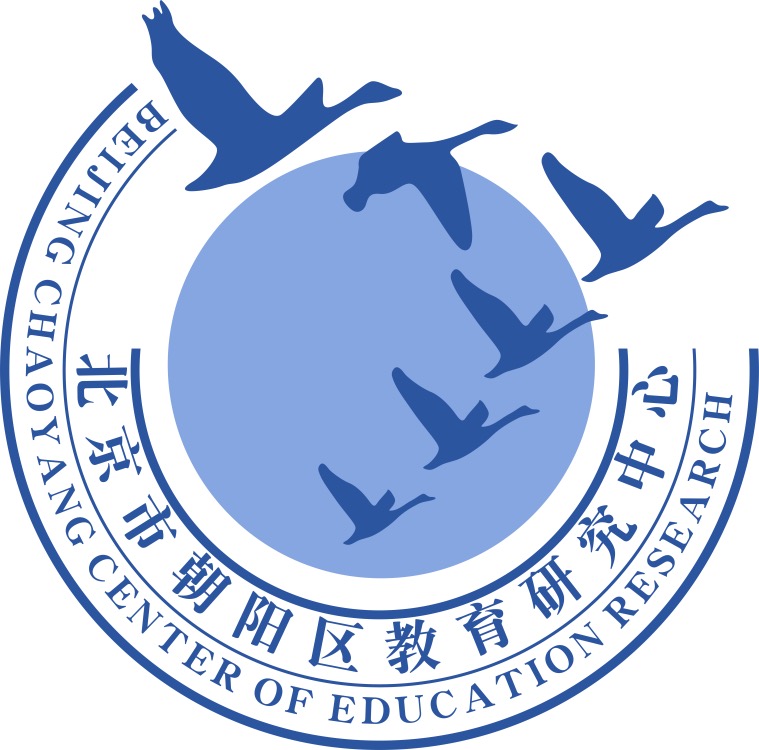 谢谢您的观看
北京市朝阳区教育研究中心  制作